Figure 2 (a) Diagram of the DNA construct used to produce Trp-eGFP transgenic mice. (b) Transverse sections from the ...
Chem Senses, Volume 32, Issue 1, January 2007, Pages 41–49, https://doi.org/10.1093/chemse/bjl034
The content of this slide may be subject to copyright: please see the slide notes for details.
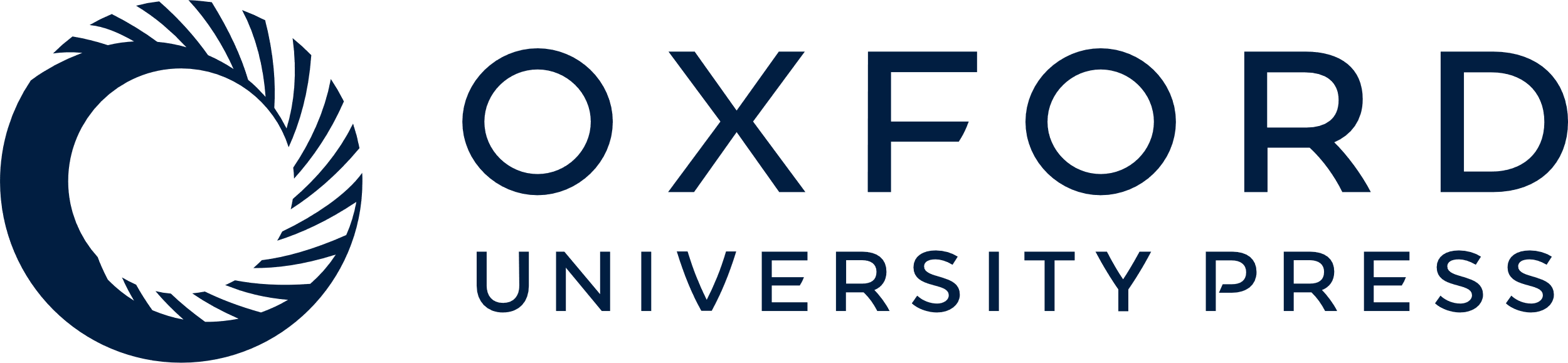 [Speaker Notes: Figure 2 (a) Diagram of the DNA construct used to produce Trp-eGFP transgenic mice. (b) Transverse sections from the circumvallate papilla of a Trp-eGFP transgenic mouse immunostained with a Gγ13-specific antibody. Gγ13 and Trpm5 are expressed in the same cells in the taste buds. The secondary antibody is a Cy3-conjugated anti-rabbit IgG. There is >90% colocalization of the eGFP (green) and Gγ13 (red) fluorescence. (c) Scatter plots of sorted dissociated intestinal cells from a wild type and a transgenic mouse. The cell population from the transgenic mouse labeled P5 shows more intense GFP fluorescence than propidium iodide fluorescence and is absent in the wild-type mouse. This population was sorted as GFP+ cells. The P6 population was sorted as the GFP− control cells. (d) RT-PCR of reverse transcribed mRNA from unsorted cells, GFP+, and GFP− cells. The values shown are amount of RNA relative to GAPDH RNA.


Unless provided in the caption above, the following copyright applies to the content of this slide: © The Author 2006. Published by Oxford University Press. All rights reserved. For permissions, please e-mail: journals.permissions@oxfordjournals.org]